Principles of Microeconomics
Twelfth Edition, Global Edition (1 of 2)
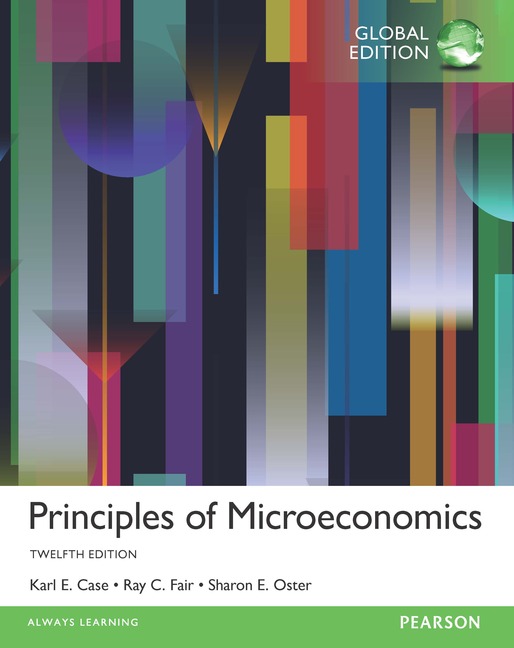 PART I
INTRODUCTION TO ECONOMICS
Principles of Microeconomics
Twelfth Edition, Global Edition (2 of 2)
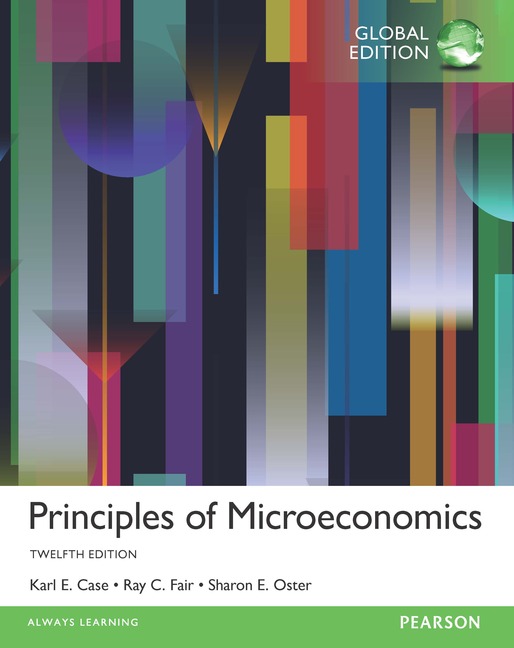 Chapter 1
The Scope and Method of Economics
Chapter Outline and Learning Objectives (1 of 2)
1.1 Why Study Economics?
Identify three key reasons to study economics. Think of an example from your life in which understanding opportunity costs or the principle of efficient markets could make a difference in your decision making.
 
 (1.)	Learn a way of thinking.
(2.)	Understand society.
(3.)	Be an informed citizen.
1.2 The Scope of Economics
Describe microeconomics, macroeconomics, and the diverse fields of economics.
Chapter Outline and Learning Objectives (2 of 2)
1.3 The Method of Economics
Think about an example of bad causal inference leading to erroneous decision making. Identify the four main goals of economic policy.
Appendix: How to Read and Understand Graphs
Understand how data can be graphically represented.
Chapter 1  The Scope and Method of Economics
economics  The study of how individuals and societies choose to use the scarce resources that nature and previous generations have provided.
The key word in the definition is choose.
Economics is a behavioral, or social, science. 
Economics is the study of how people make choices.
Why Study Economics?
To Learn a Way of Thinking
Economics has three fundamental concepts:
Opportunity cost
Marginalism
Efficient markets
To Learn a Way of Thinking (1 of 3)
Opportunity Cost
opportunity cost  The best alternative that we forgo, or give up, when we make a choice or decision.
 “He who has choice has pain” refers to the sad but unavoidable fact that whatever we decide to do is going to have a cost. If we decide to buy a hamburger it means we can’t buy a chicken sandwich. The sentence is primarily focused on the idea that all choices involve opportunity costs.
12.	Explain why it is more likely that the opportunity cost of attending a 7:00 a.m. class is forgone sleep but that this is not reasonably likely to be the case for a class that meets at 12:00 noon.
At 7:00 a.m. there might not be too many other opportunity costs for your time. Forgone sleep might reasonably be an opportunity cost of your time. However, at 12:00 noon while it is possible that forgone sleep is your opportunity cost it is not likely since there are probably other things of higher value that you have given up by then unless you are a very late 
scarce  Limited.
To Learn a Way of Thinking (2 of 3)
Marginalism 
marginalism  The process of analyzing the additional or incremental costs or benefits arising from a choice or decision.
To Learn a Way of Thinking (3 of 3)
Efficient Markets—No Free Lunch
efficient market  A market in which profit opportunities are eliminated almost instantaneously.
The study of economics teaches us a way of thinking and helps us make decisions.
FREE LUNCH
Assume that you have heard news that a local radio station is hosting a luncheon at your school by offering hot dogs, chips and cola at no expense to the student body. Why would economists say that this lunch is not truly free?
The lunch is not free for a couple of reasons. First, in order for the radio station to offer it they had to give up real resources in order to provide it. Secondly, it is likely that if the luncheon is offered at no expense to the students they will likely have to spend at least some amount of time waiting in line to get it. This time represents an opportunity cost which is not likely to be free.
20.	Consider the following scenario. Assume the price of gold in London is selling for $1400 an ounce while in New York it is fetching a price of $1450 an ounce. What would an economist say about the efficiency of this market? What would an economist predict about what would happen next?
An economist would argue that this market is currently not efficient. The reason is that there are still profit opportunities to be had. Market participants could buy gold in London and sell it in New York  until there is no more incentive to do so, i.e. (when there are no more profit opportunities).
To Understand Society
Industrial Revolution  The period in England during the late eighteenth and early nineteenth centuries in which new manufacturing technologies and improved transportation gave rise to the modern factory system and a massive movement of the population from the countryside to the cities.
The study of economics is an essential part of the study of society.
To Be an Informed Citizen
To be an informed citizen requires a basic understanding of economics.
ECONOMICS IN PRACTICE iPod and the World
A sticker that says “Made in China” can often be misleading.
The iPod is composed of many small parts, and it is almost impossible to accurately tell exactly where each piece was produced without pulling it apart. 
From an economics point of view, one often has to dig deep to see what is really going on.
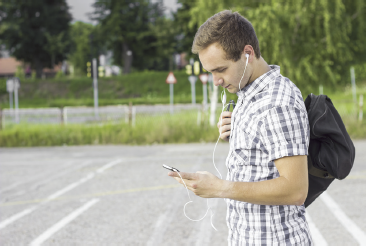 THINKING PRACTICALLY
1.  What do you think accounts for where components of the iPod and Barbie are made?
The Scope of Economics (1 of 2)
Microeconomics and Macroeconomics
microeconomics  The branch of economics that examines the functioning of individual industries and the behavior of individual decision-making units—that is, firms and households.
macroeconomics  The branch of economics that examines the economic behavior of aggregates—income, employment, output, and so on—on a national scale.
EXEMPLE IN WORD/ WHITE BOARD
The Scope of Economics (2 of 2)
Microeconomics and Macroeconomics
Microeconomics looks at the individual unit—the household, the firm, the industry. It sees and examines the “trees.” 
Macroeconomics looks at the whole, the aggregate. It sees and analyzes the “forest.”
TABLE 1.1  Examples of Microeconomic and Macroeconomic Concerns
TABLE 1.2  The Fields of Economics ( 1 of 3)
TABLE 1.2  The Fields of Economics (cont’d 2 of 3)
TABLE 1.2  The Fields of Economics (cont’d 3 of 3)
The Method of Economics
Economics deals with two kinds of questions: positive and normative.
positive economics  An approach to economics that seeks to understand behavior and the operation of systems without making judgments. It describes what exists and how it works. 
normative economics  An approach to economics that analyzes outcomes of economic behavior, evaluates them as good or bad, and may prescribe courses of action. Also called policy economics. The normative statement should include some value judgment or "what should be".
EXAMPLE/ WORD- WHITE BOARD
Descriptive economics involves the compilation of data that describe economic phenomena and facts.  Economic theory involves a statement or a set of related statements about cause and effect (action and reaction).
Theories and Models (1 of 5)
model  A formal statement of a theory, usually a mathematical statement of a presumed relationship between two or more variables.
variable  A measure that can change from time to time or from observation to observation.
Ockham’s razor  The principle that irrelevant detail should be cut away. Assume that the research team of a major company is building a model of consumer demand that contains approximately 250 variables. Can you think of a principle that might be violated here that was discussed in chapter 1? Explain.The principle that is probably being violated is Ockham’s Razor. This is the idea that irrelevant data should be cut away.  With 250 variables it is very likely that many of them are unnecessary and will only make the model more complicated.
Theories and Models ( 2 of 5)
All Else Equal
ceteris paribus, or all else equal  A device used to analyze the relationship between two variables while the values of other variables are held unchanged.
Using the device of ceteris paribus is one part of the process of abstraction.
In formulating economic theory, the concept helps us simplify reality to focus on the relationships that interest us.
Theories and Models (3 of 5)
Expressing Models in Words, Graphs, and Equations
Graphs and equations capture the quantitative side of economic observations and predictions.
Theories and Models (4 of 5)
Cautions and Pitfalls
Economists are interested in cause and effect, but sorting out causality from correlation is not always easy.
post hoc, ergo propter hoc  Literally, “after this (in time), therefore because of this.” A common error made in thinking about causation: If Event A happens before Event B, it is not necessarily true that A caused B.
Theories and Models (5 of 5)
Testing Theories and Models: Empirical Economics
empirical economics  The collection and use of data to test economic theories.
ECONOMICS IN PRACTICE Does Your Part-time Job Matter for Your Academic Performance?
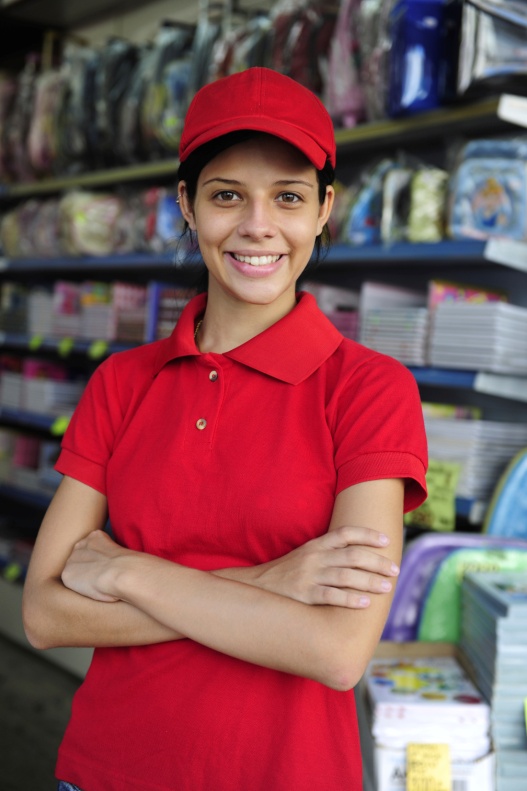 Several studies of the effect of part-time jobs on college grades help to sort out causality in part-time job effects.
One study used data on final-year journalism students’ academic achievements and well-being along with their employment reasons and working hours to test the part-time employment effects.
The overall results revealed strong negative employment effects.
THINKING PRACTICALLY
1. Would the academic outcomes of university juniors change as they become university seniors if they continuously pursue similar types of employment?
Economic Policy ( 1 of 3)
Four criteria are important in judging economic outcomes:
Efficiency
Equity
Growth
Stability
Economic Policy (2 of 3)
Efficiency
efficiency  In economics, allocative efficiency. An efficient economy is one that produces what people want at the least possible cost.
Equity
equity  Fairness.
Economic Policy ( 3 of 3)
Growth
economic growth  An increase in the total output of an economy.
Stability
stability  A condition in which national output is growing steadily, with low inflation and full employment of resources.
Explain the difference between economic growth and stability.  Can a country experience both at the same time?  Why or why not?
Economic growth refers to an increase in the total output of the economy.  Stability occurs when output is steady or growing, with low inflation and full employment of resources.  Yes, a country can experience both economic growth and stability at the same time, as long as the increase in output is not accompanied by a rising price level.  The late 1990s were a period of growth for the U.S. economy with low inflation.
An Invitation
You cannot begin to understand how a society functions without knowing something about its economic history and its economic system. 
Learning to think in this very powerful way will help you better understand the world.
This book proceeds step-by-step, each section building on the last. 
Make sure you understand where it all fits in the big picture.
REVIEW TERMS AND CONCEPTS
ceteris paribus, or all else equal
economic growth
economics
efficiency
efficient market
empirical economics
equity
Industrial Revolution
macroeconomics
Marginalism
microeconomics
model
normative economics
Ockham’s razor
opportunity cost
positive economics
post hoc, ergo propter hoc
scarce
stability
variable
microeconomics
model
normative economics
Ockham’s razor
opportunity cost
positive economics
post hoc, ergo propter hoc
scarce
stability
variable
CHAPTER 1 APPENDIX: How to Read and Understand Graphs
graph  A two-dimensional representation of a set of numbers or data.
Time Series Graphs
time series graph  A graph illustrating how a variable changes over time.
TABLE 1A.1  Total Disposable Personal Income in the United States, 1975–2014 (in Billions of Dollars)
FIGURE 1A.1  Total Disposable Personal Income in the United States: 1975–2014 (in Billions of Dollars)
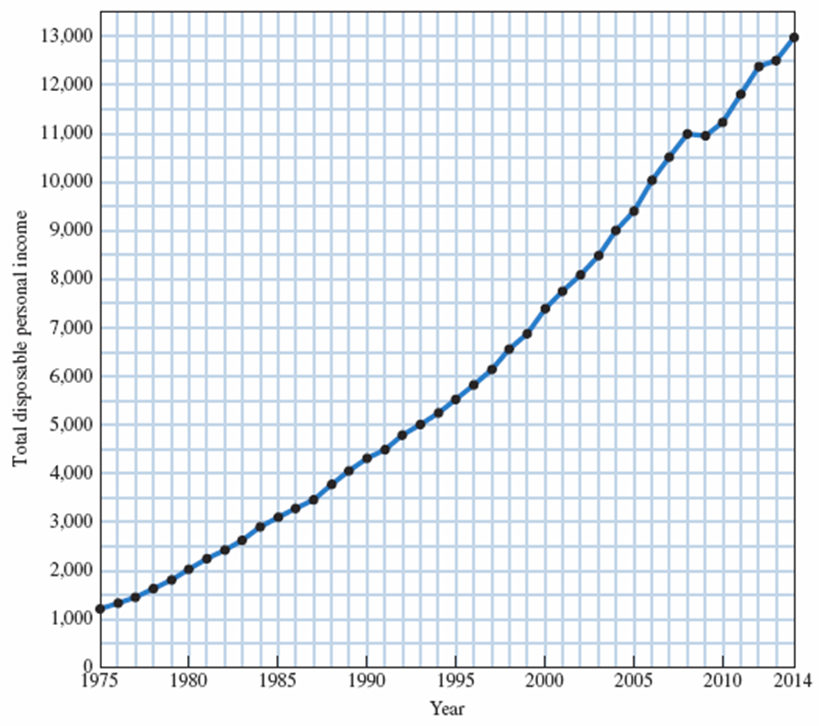 Source: U.S. Department of Commerce, Bureau of Economic Analysis.
Source: See Table 1A.1.
Graphing Two Variables
X-axis  The horizontal line against which a variable is plotted.
Y-axis  The vertical line against which a variable is plotted.
origin  The point at which the horizontal and vertical axes intersect.
Y-intercept  The point at which a graph intersects the Y-axis.
X-intercept  The point at which a graph intersects the X-axis.
Plotting Income and Consumption Data for Households
positive relationship  A relationship between two variables, X and Y, in which a decrease in X is associated with a decrease in Y and an increase in X is associated with an increase in Y.
negative relationship  A relationship between two variables, X and Y, in which a decrease in X is associated with an increase in Y and an increase in X is associated with a decrease in Y.
FIGURE 1A.2  Household Consumption and Income
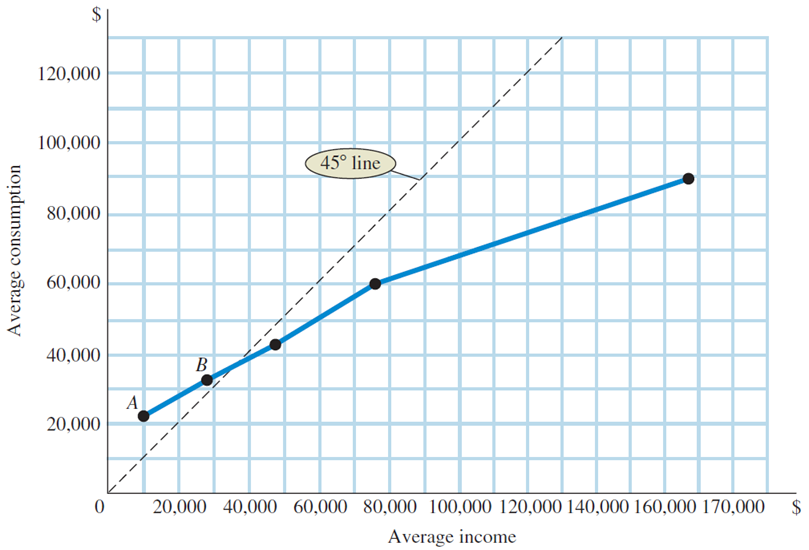 Source: Consumer Expenditures in 2012, U.S. Bureau
 of  Labor Statistics.
Source: See Table 1A.2.
A graph is a simple two-dimensional geometric representation of data. The graph in Figure 1A.2 displays the data from Table 1A.2. 
Along the horizontal scale (X-axis), we measure household income. Along the vertical scale (Y-axis), we measure household consumption.
Note: At point A, consumption equals $22,154 and income equals $9,988. At point B, consumption equals $32,632 and income equals $27,585.
Slope
slope  A measurement that indicates whether the relationship between variables is positive or negative and how much of a response there is in Y (the variable on the vertical axis) when X (the variable on the horizontal axis) changes.
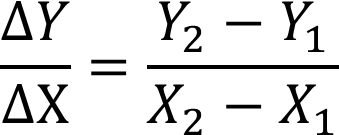 FIGURE 1A.3  A Curve with (a) Positive Slope and (b) Negative Slope
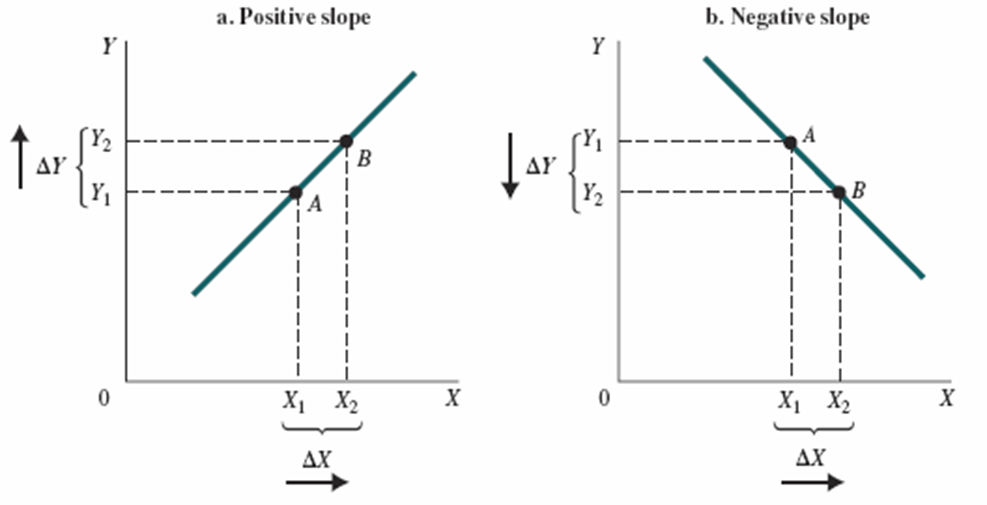 A positive slope indicates that increases in X are associated with increases in Y and that decreases in X are associated with decreases in Y.
A negative slope indicates the opposite—when X increases, Y decreases; and when X decreases, Y increases.
FIGURE 1A.4  Changing Slopes along Curves
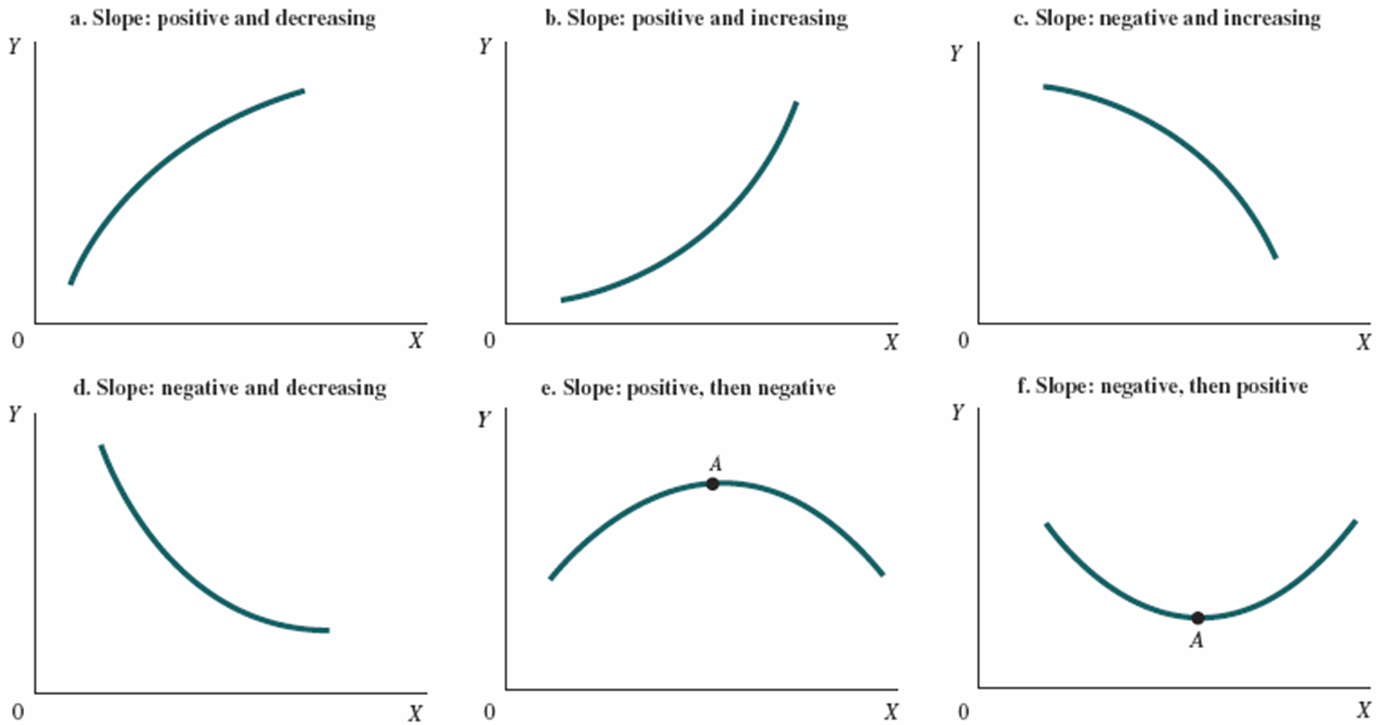 Some Precautions
FIGURE 1A.5  National Income and Consumption
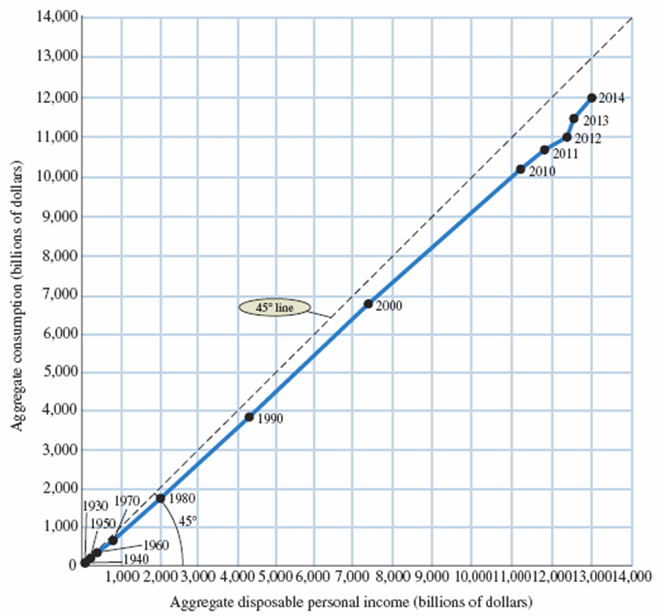 Source: See Table 1A.3.
Source: U.S. Department of Commerce, Bureau of Economic Analysis.
It is important to think carefully about what is represented by points in the space defined by the axes of a graph.
In Figure 1A.5 we have graphed income with consumption, as in Figure 1A.2, but here each observation point is national income and aggregate consumption in different years, measured in billions of dollars.
APPENDIX REVIEW TERMS AND CONCEPTS
graph
negative relationship
origin
positive relationship
Slope
time series graph
X-axis
X-intercept
Y-axis
Y-intercept